Mathematik 10 Abels
Wie löse ich Gleichungen mit Potenzen ?
Potenzgleichungen
Potenzgleichungen
Potenzgleichungen
Fun43
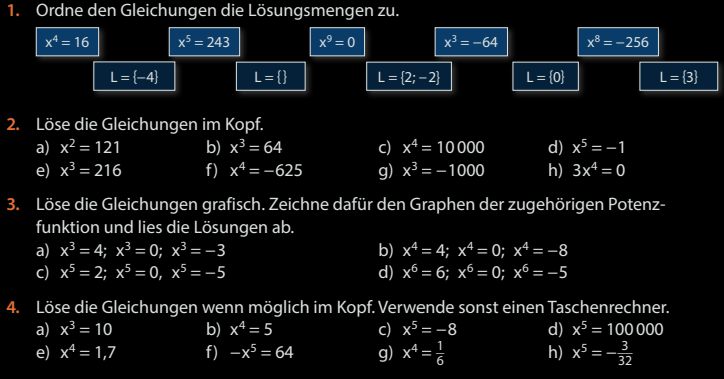 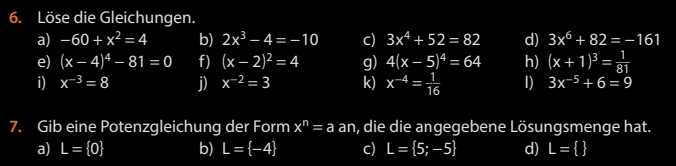 Fun47
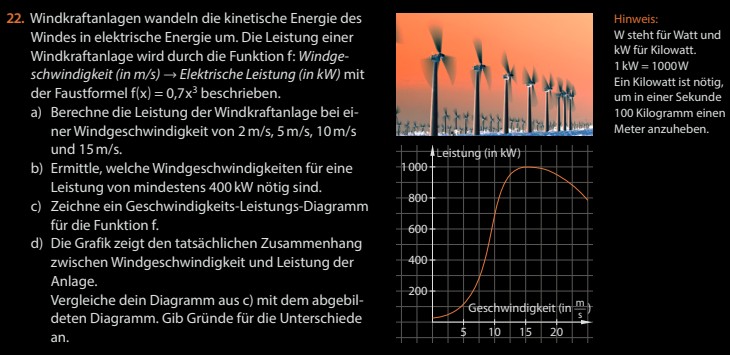